Vocational Rehabilitation and AgrAbility - It's a Win/Win Partnership
VR & Mo AgrAbility Partnership
Long Term Benefit
Client Perspective
Missouri AgrAbility Project 
2013 National AgrAbility Training Workshop
Minneapolis, Minnesota
Discussion Points
Missouri’s AgrAbility partnership with VR. 

Long term benefits  of working with your State VR.  

Process of AgrAbility working with VR through a client perspective.
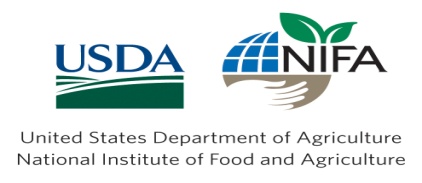 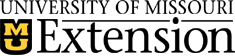 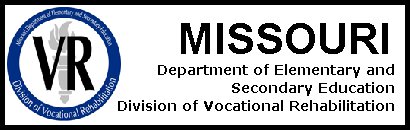 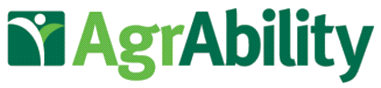 How it all started…Win/Win Partnership
Education  

Collaboration 

Service
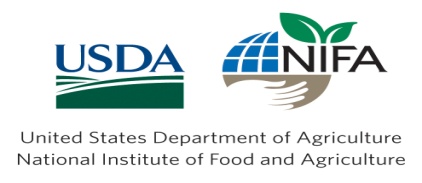 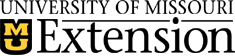 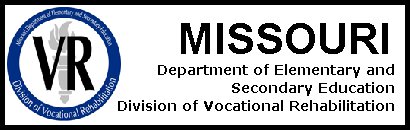 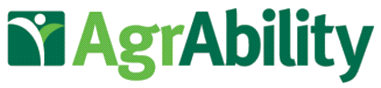 Win/Win Partnership
How do we improve communications so all work gets completed in an efficient, effective, and timely manner.
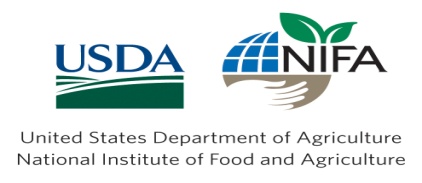 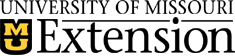 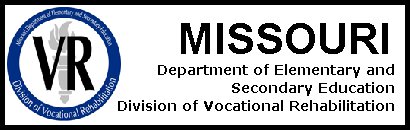 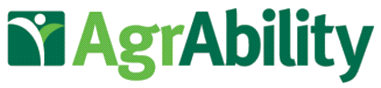 Questions
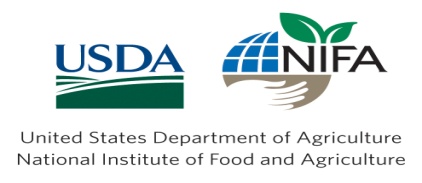 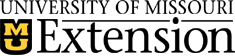 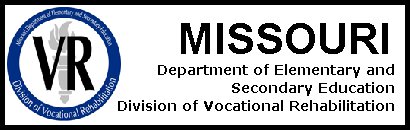 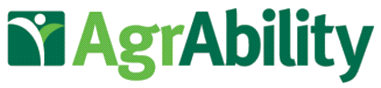 Contact Information
Missouri AgrAbility ProjectUniversity of Missouri221 Agricultural Engineering BuildingColumbia, Missouri 65211-5200 
573.882.2731
1.800.995.8503
E-mail: AgrAbility@missouri.edu 


http://agrability.missouri.edu/
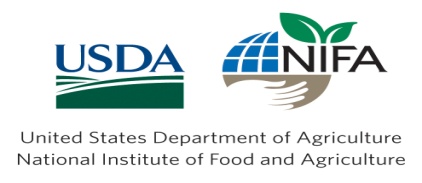 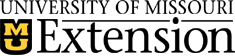 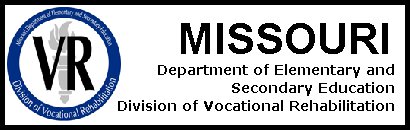 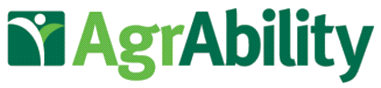